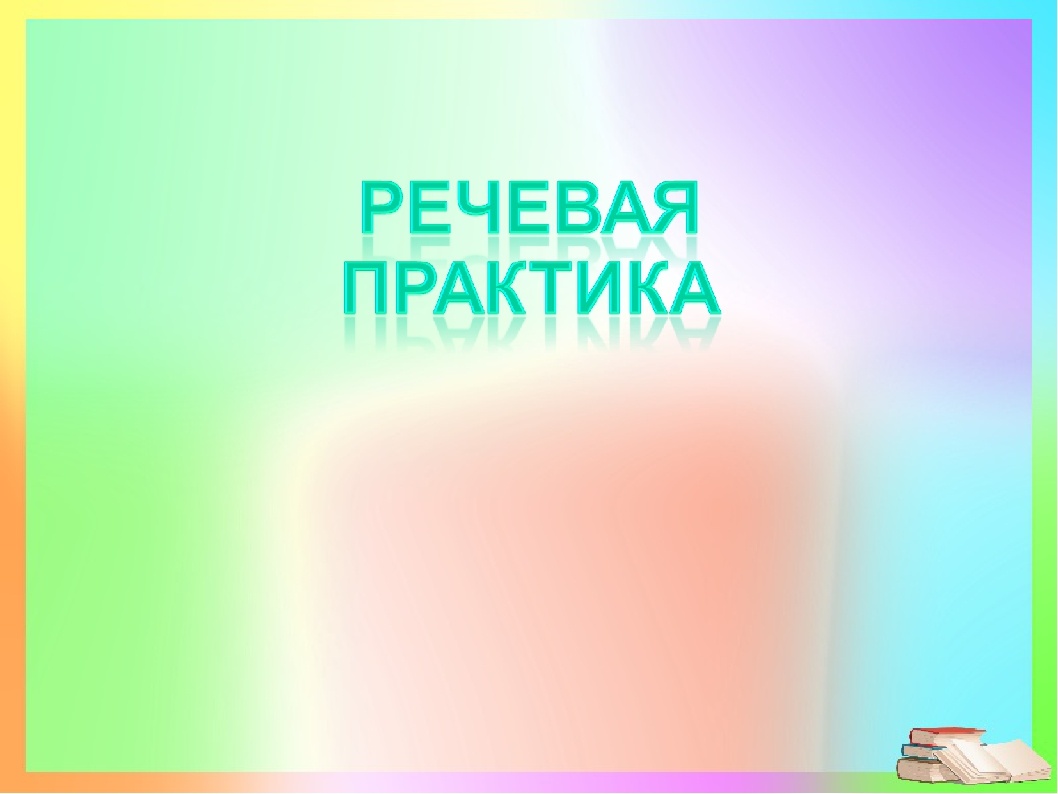 Подготовила Волкова И.В.
Отгадай загадки. Составь предложение по картинке.
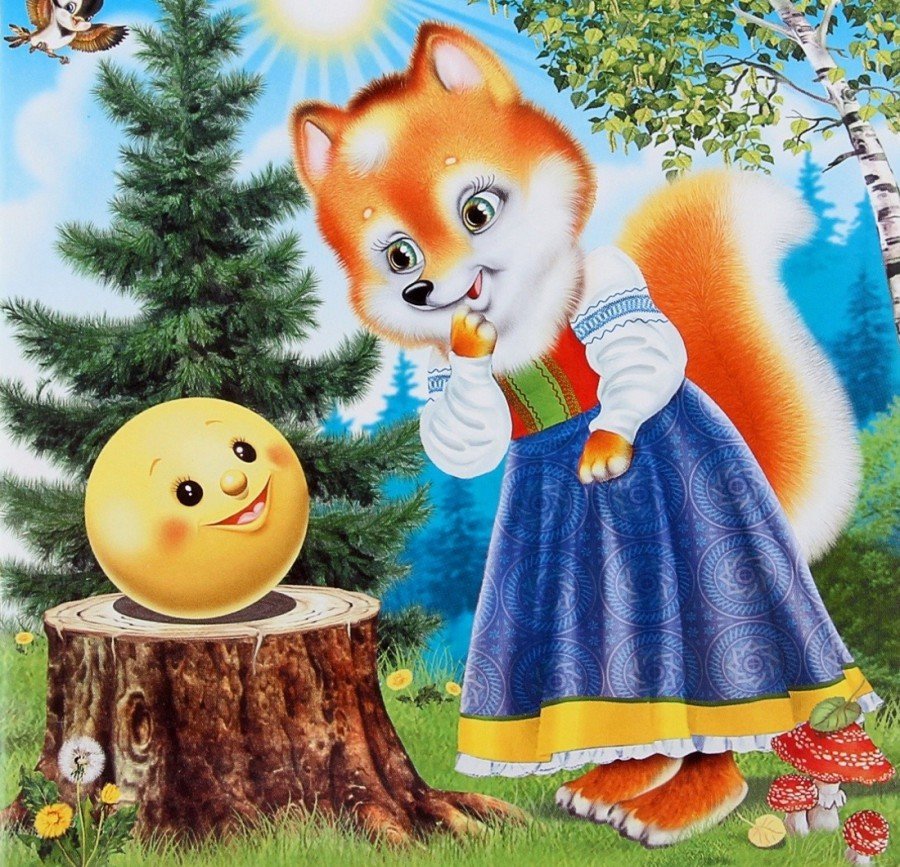 Его съесть хотели все, Но попал он в пасть к лисе.Сдобный, маленький клубокВ сказке звался….
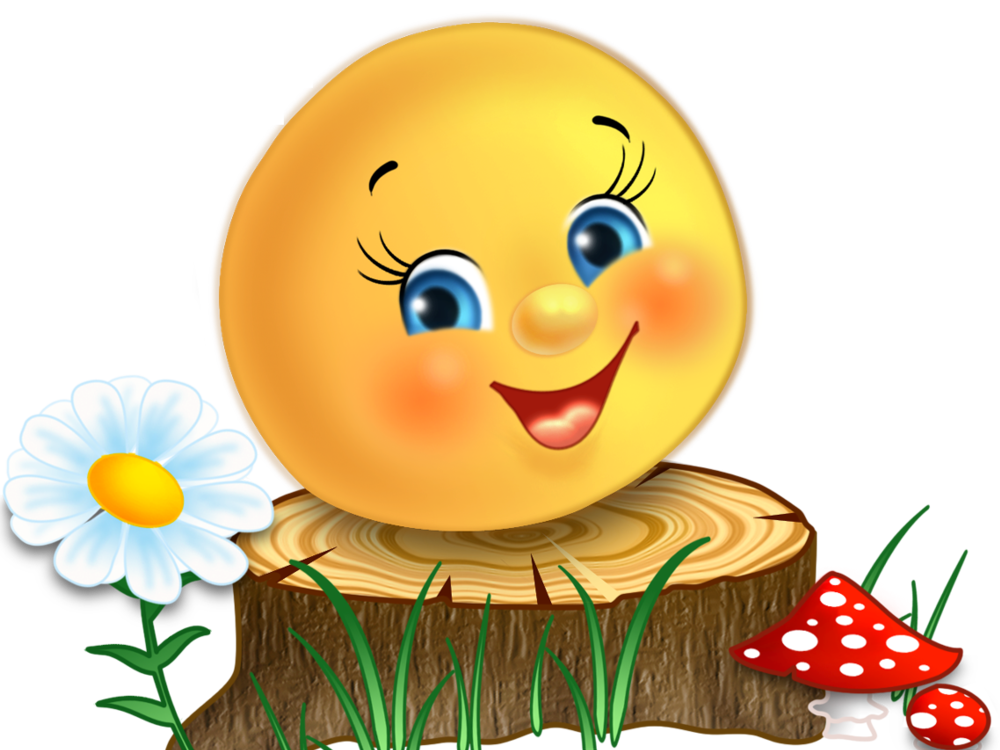 Чтоб решить задачу нашу,Призадумайся всерьез:В чем медведь однажды МашуС пирогами вместе нес?
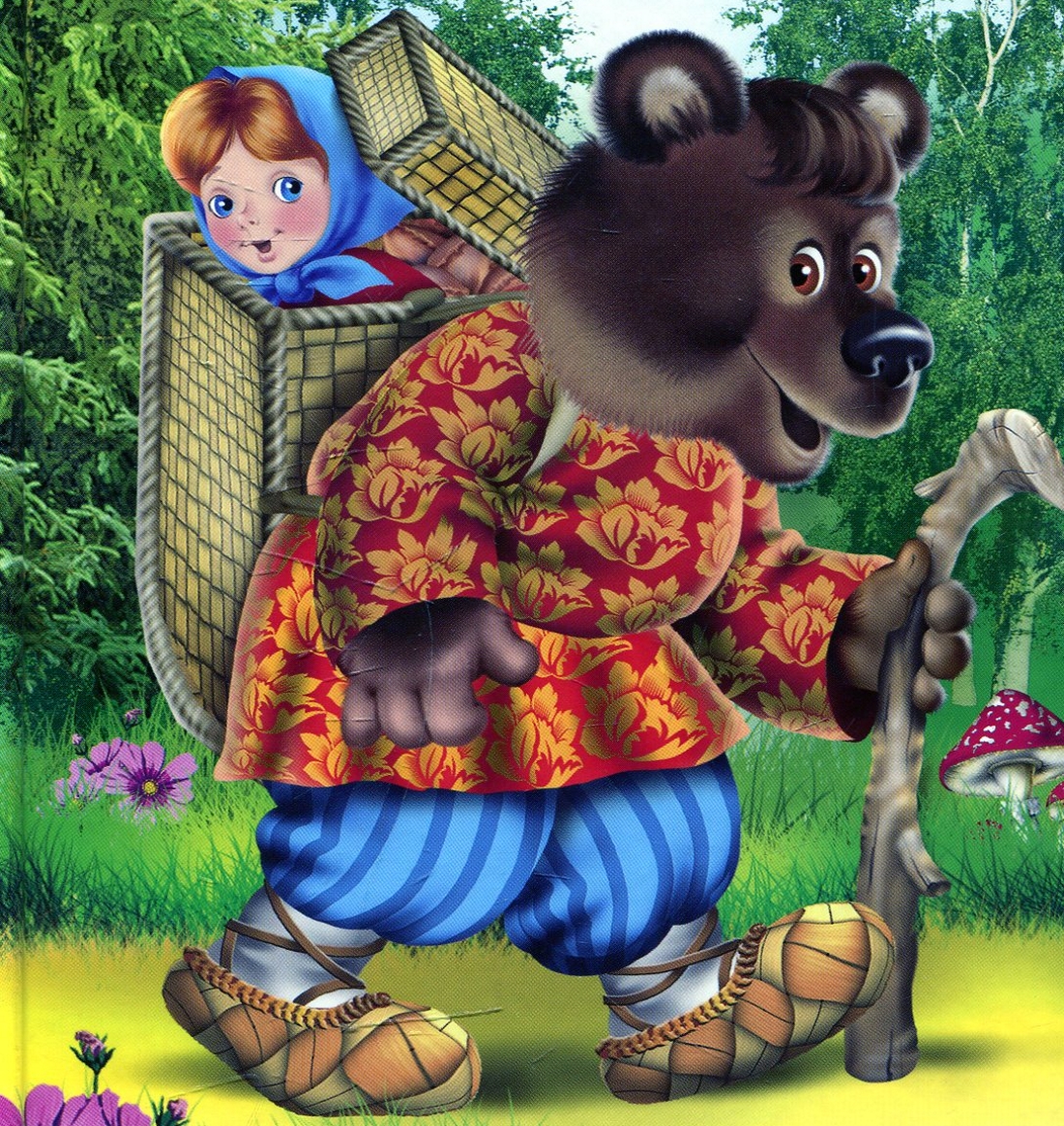 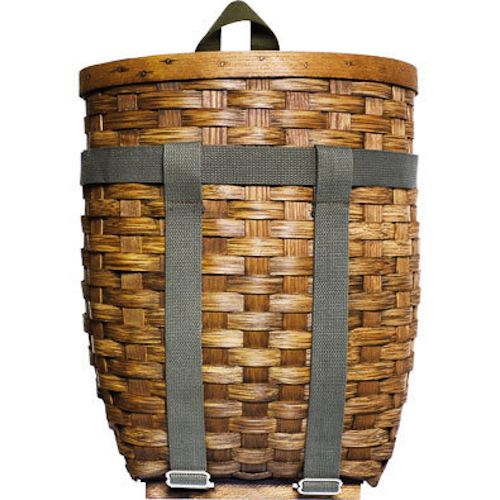 Всей семьёй, в любви и счастьетак бы им и дальше жить.Вдруг из леса к ним, из чащиВолк повадился ходить!
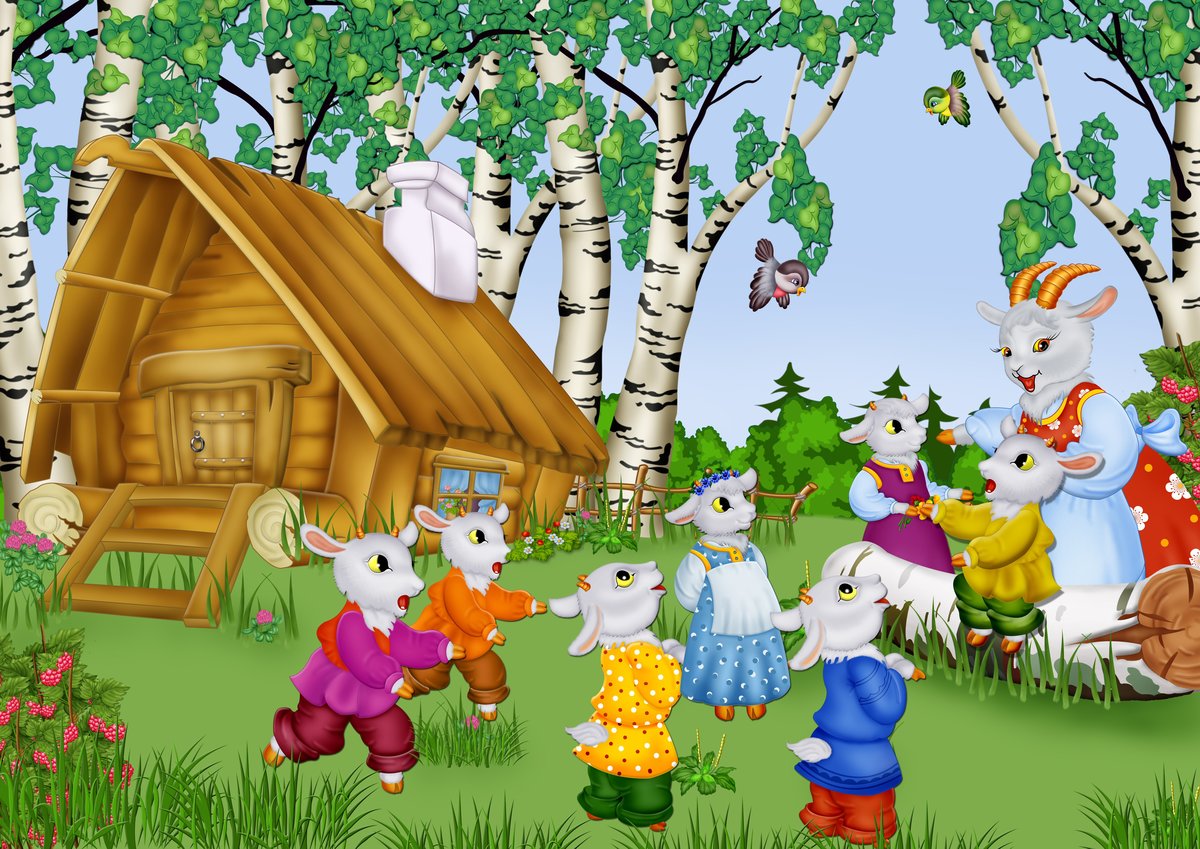 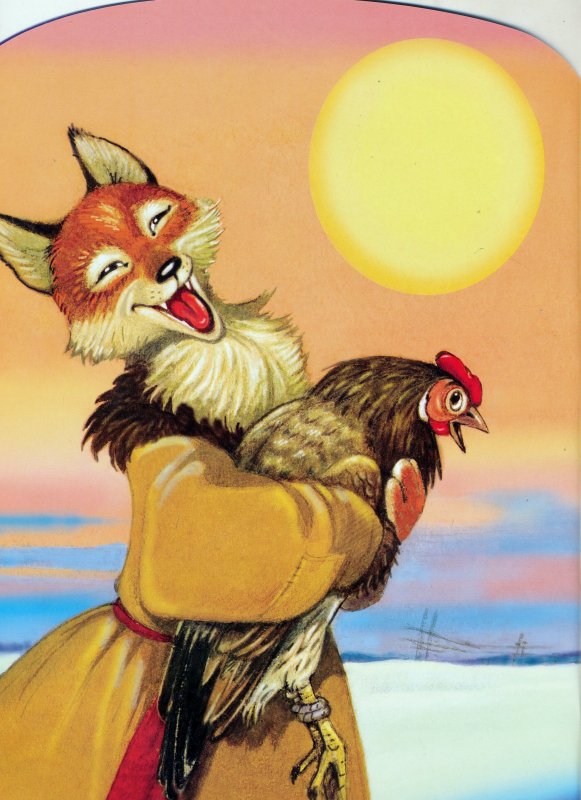 Эта рыжая плутовка, Кур ворует очень ловко. Волку серому сестричка, А зовут её…
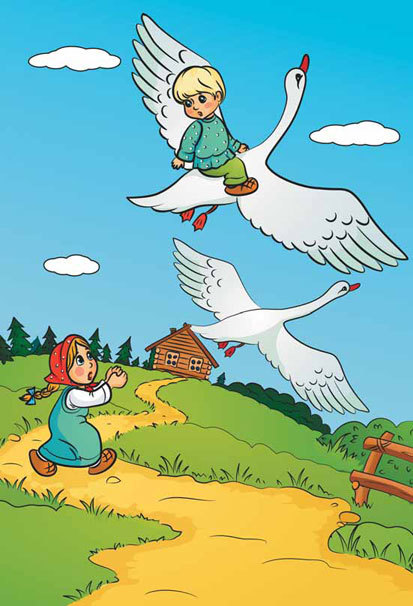 У Аленушки-сестрицыУнесли братишку птицы.Высоко они летят.Далеко они глядят.
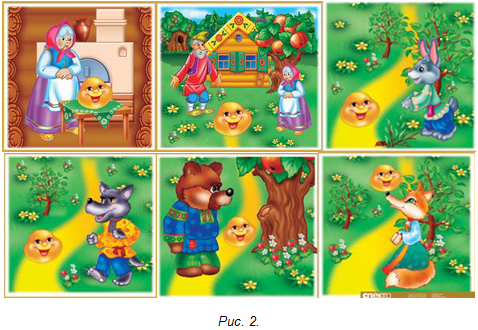 В каких сказках встречается лиса?
Опиши её.
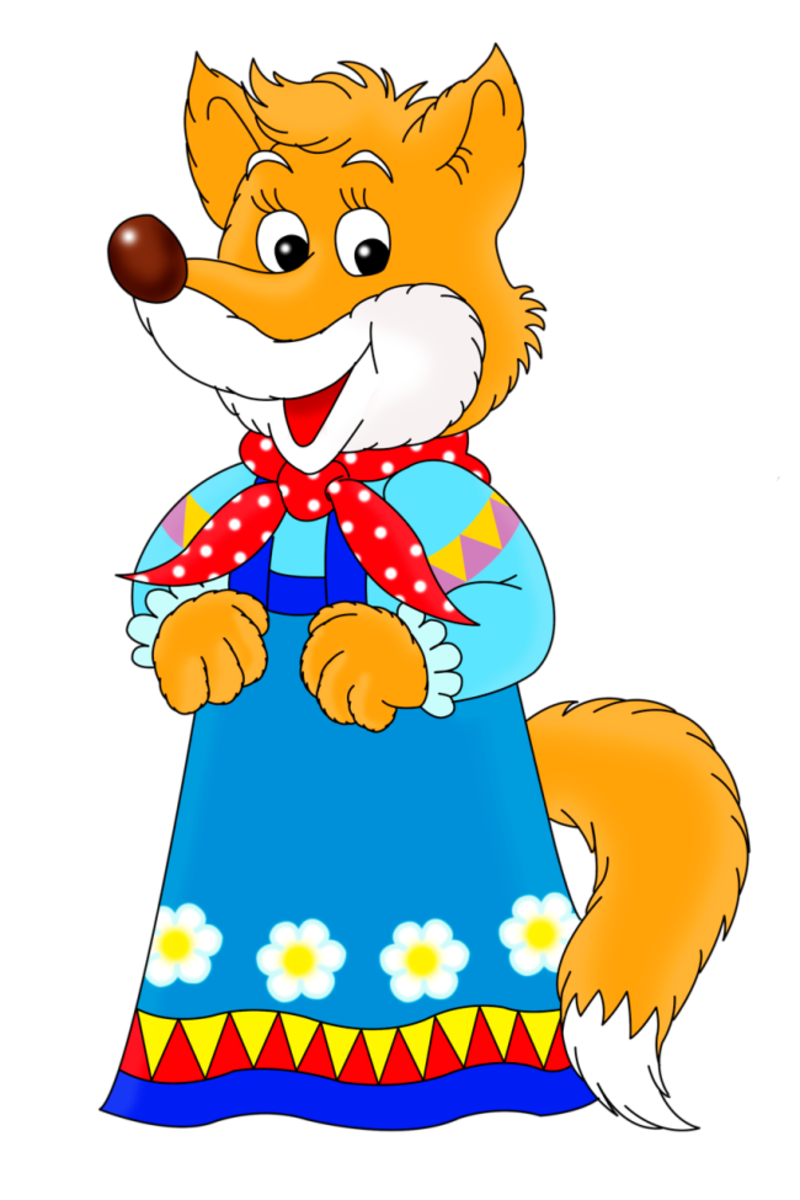 План рассказа1. Зачин.2.Случилась беда.3. Встреча с печкой.4. Встреча с яблоней.5.Встреча с речкой.6. Баба-яга.7. Путь домой.
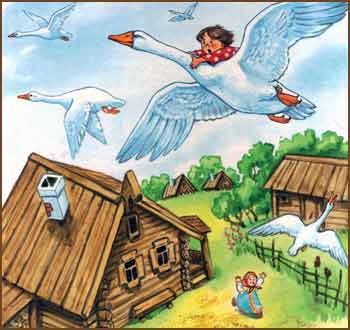